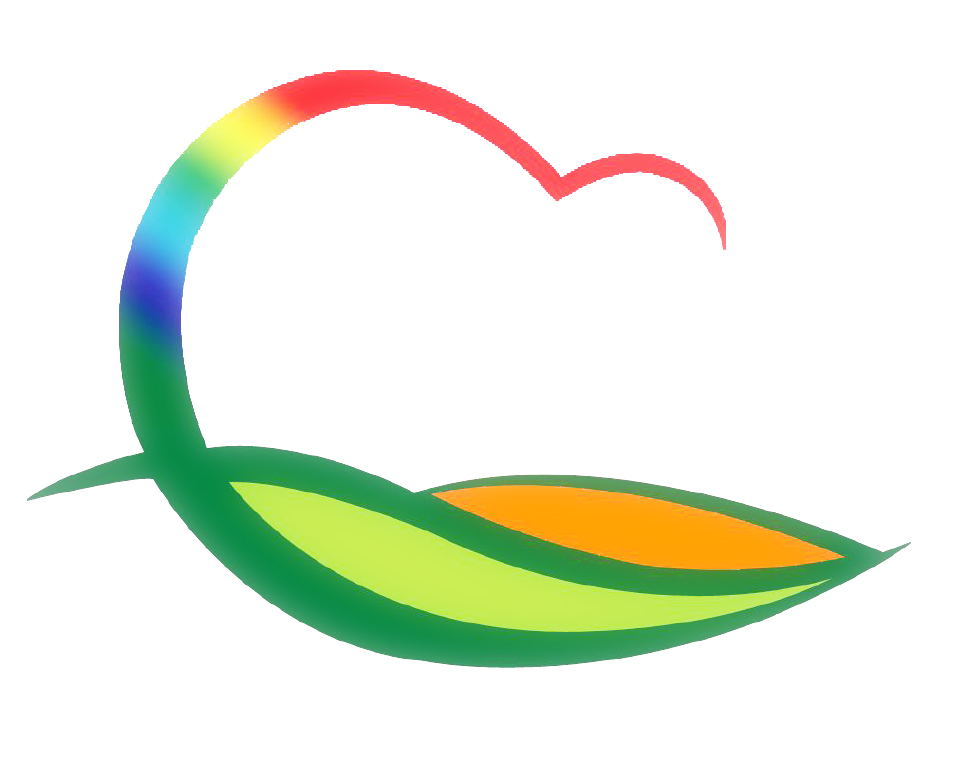 가 족 행 복 과
4-1. 2019년도 여성단체 활동발표회  
 11. 25.(월) 14:00 / 여성회관 예식장 / 200여명
 여성단체 활동발표회 및 특강
   ※ 군수님 하실 일 : 축사
4-2.  위기 청소년 서울 문화 탐방
11. 29.(금) 08:00 / 서울 역사 박물관 / 30명
위기청소년과 육성회 회원의 동반 문화 탐방 등
4-3. 2019 학교운영위원 교육정책 및 직무연수 특강 
11.26.(화) 15:40 / 교육지원청 대회의실/ 교육감 외 100여명
    ※ 군수님 하실 일 : 특강
4-4. 11월 인문학 교실
11.28.(목) 19:00 / 레인보우 영동도서관 / 40명
배우 최선자 / 인생이야기